M2-2.  Ray: A Case Study
Prison-based Therapeutic Communities:  
A Comprehensive Staff Training Course
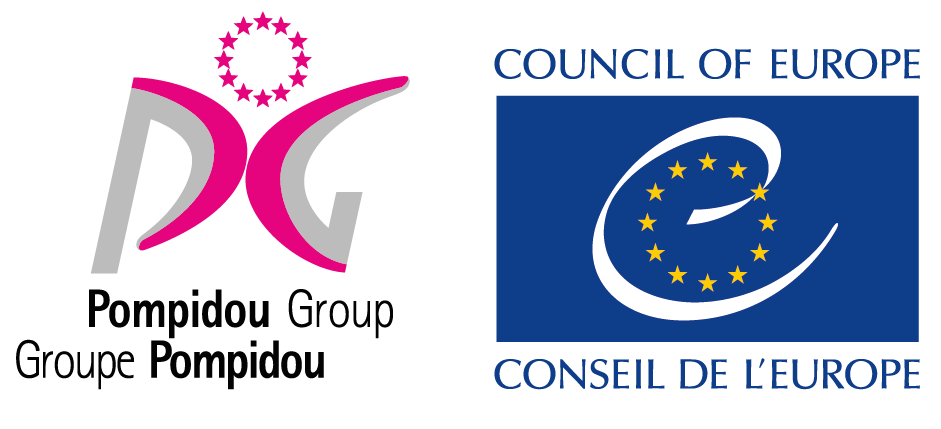 Ray – A 28 year old Salesman
Alcohol and smoking since age 14
Crack cocaine since age 19
Parents separated due to father’s drinking
Erratic work history
Unsteady though long-term relationship
Charged with possession of cocaine
Court-ordered placement in a TC
Prison-based Therapeutic Communities:  
A Comprehensive Staff Training Course
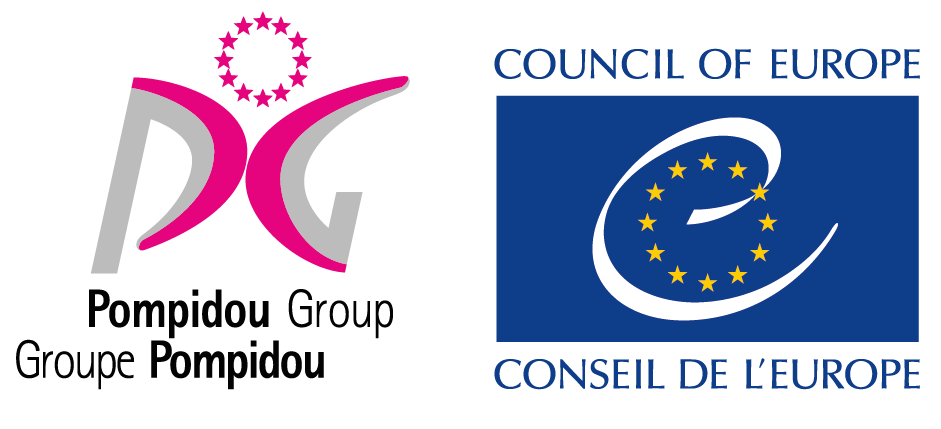 Education
Initially positive
Subsequently has problems with mathematics and begins to fall behind in all subjects 
At 15 sees a school counsellor but issues remain unresolved
Becomes increasingly withdrawn
Begins to skip school with other students – smoking and drinking
Fails all his courses and drops out of school
Prison-based Therapeutic Communities:  
A Comprehensive Staff Training Course
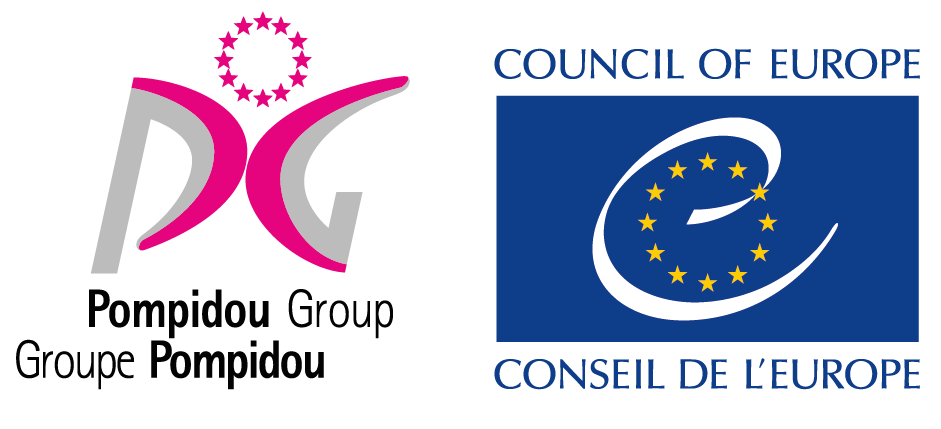 Family Life
The eldest of three brothers
Mother-a homemaker.  Father a council worker
Father made redundant.  Increases drinking
Becomes physically & emotionally abusive
Father is arrested and parents separate
Mother has to go out to work & is preoccupied with his younger siblings
Loses contact with his father
Prison-based Therapeutic Communities:  
A Comprehensive Staff Training Course
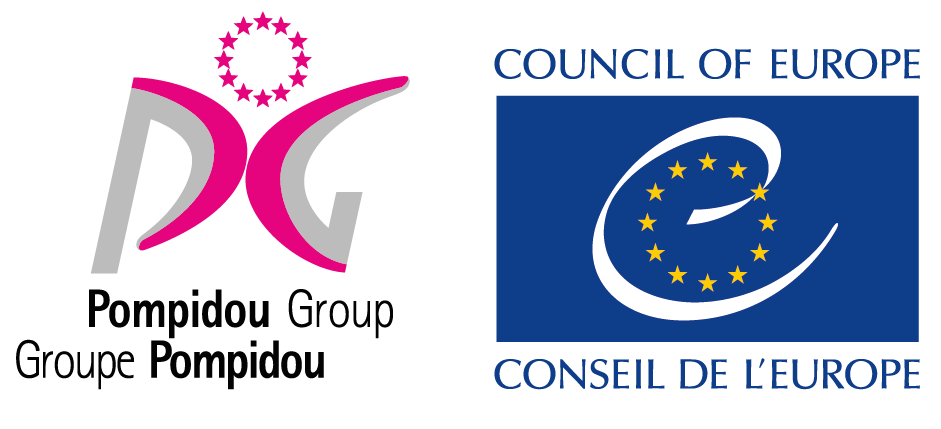 Work History
After school has 8 different jobs within 10 years
Paid on commission but often fails to make his sales quota
Often skips work to drink and smoke crack with friends
Frequently lies about his absences
Has significant problems relating to his bosses
Fired from his last two jobs for erratic attendance
Prison-based Therapeutic Communities:  
A Comprehensive Staff Training Course
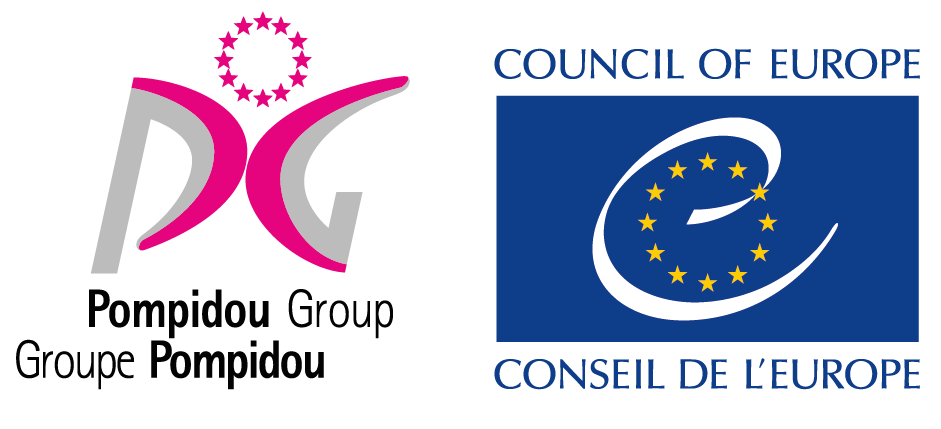 Relationship History
Meets Tina at age 21
Tina initially smokes and drinks with him to express her love
Moves in with him when he cannot afford to live alone
At her insistence he begins to see a family counsellor but his attendance is erratic
Hides his family and his work problems from her
Lies to her about his frequent absences
Tina tries to manage his substance use by persuading him to invite his friends into their home
Prison-based Therapeutic Communities:  
A Comprehensive Staff Training Course
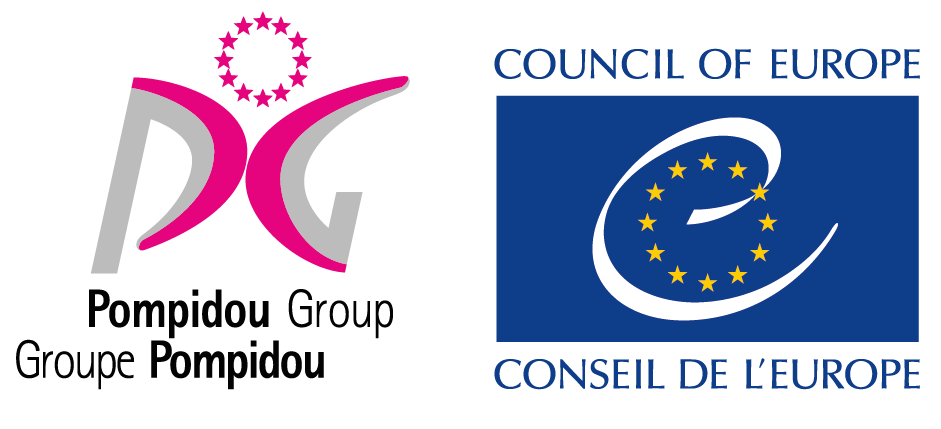 Criminal History
Begins stealing to support his drug use and drinking
Arguments with Tina & emotional outbursts bordering on violence 
Arrested after a bar fight and charged with marijuana possession
Arrested a 2nd time in a car with a drunk driver
Charged with possession of cocaine
Feels he has got off lightly and expects the TC to be “a breeze”
Prison-based Therapeutic Communities:  
A Comprehensive Staff Training Course
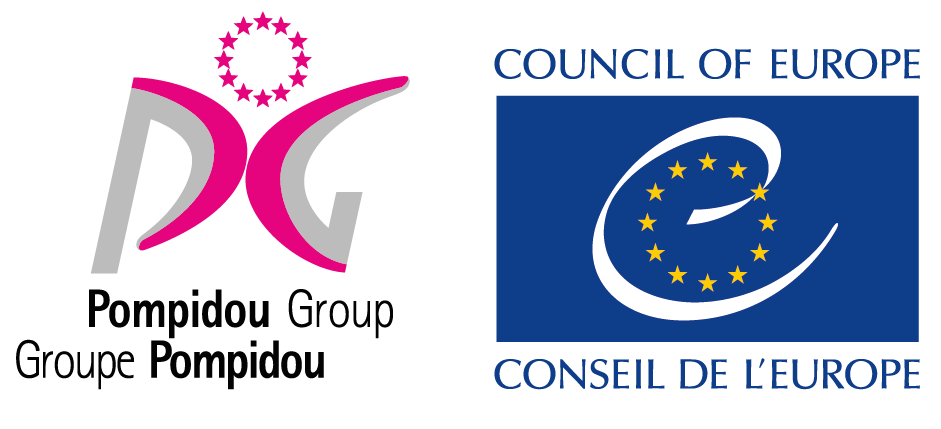